Lesson 7_part 2:                     الدرس السابع
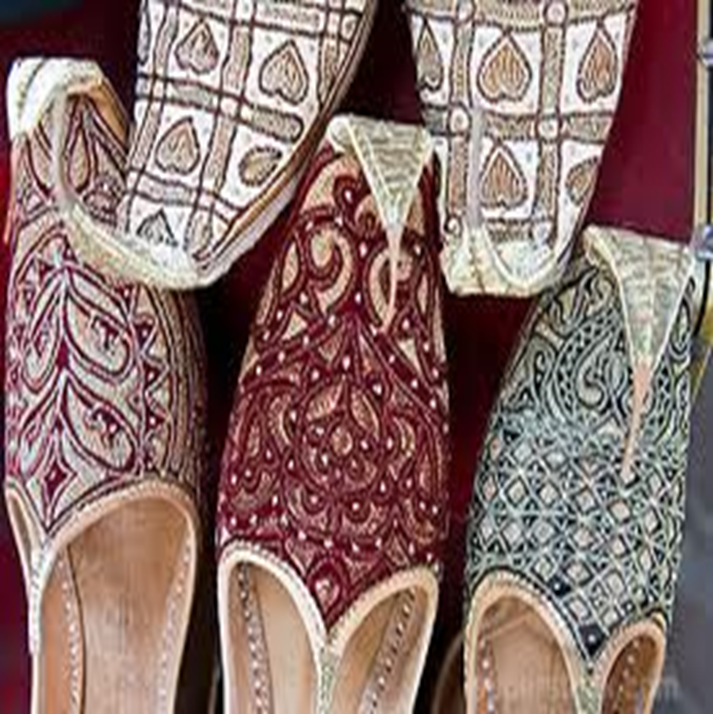 Objectives: 
Review
The morning greeting
Asking about well being
Arabic alphabet: two way connectors continue
Practice
Summary 
Welcome to Arabic Level Iby Kurzban
Do Now
How do you say? Write them in Arabic or transliteration
1
2
3
4
5
6
7
8
9
10
Alphabet: Going back to Shadda & Sukun
Lesson 7 Part 2: Review from last class
Copy the following words down on a ruled sheet of paper. Do you recognize these letters and their vowels?
شَ+ر + ا + ر =
سَ + رِ + ي + ر =
يَ + ا + س + ي + ن =
 رِ + ي + ش = 
يُ + شِ + ي + ر =
Connect the following letters to form words:  خ           ج                ح
١}   جَ + ا + ر + و + ر  =
 ٢}   رِ + ح + ا + ب = 
٣}   سِ + نْ + جَ + ا + ب = 
 ٤}  شَ + خِ + ي + ر= 
٥}  خَ + سِ + ي + س=
Lesson 7: Homework: Copy down these letters and connect them to form words including vowels and transliteration.
خ+تَ+ا+م=
حِ+ي+و+ا+ر=
زَ+ت+ج+ا+ن=
تُ+و+س+ي=
شَ+رْ+شَ+بِ+ي=
Lesson 7:
The morning greeting has the same function as its English counterpart. You may respond to this greetings, using the same phrase or another one which differs only in the second word.

     
   & its response:
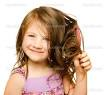 صَباَحُ الخَير
Morning Greeting
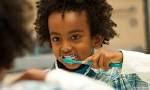 صَباَحُ النور
Asking about Well -Being
Usually when two people greet each other, they also ask about each other’s well-being.

How are you doing?  Which letters do you recognize?
كَيفَ الحال؟
Asking about Well-Being
The culturally appropriate response is a positive one.  That is, one is not expected to complain even if one is not faring well.
الحَمدُ لله بِخَيْر
It literally means” Thank God, I’m well”
Summary
Identify the letters that we have covered during this lesson by circling them:
حضرتك لطيفة.        You are very kind
    انا اسفة                  Sorry
    شكرآ جزيلآ             Thanks a lot
    بخير، الحمد لله. وكيف أنت؟  Fine, and you?
Review
Review
Make your flash card for this lesson
Questions????
Cookies Today
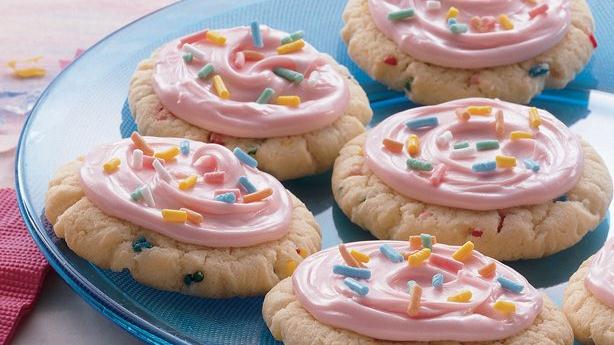 Ingredients
زبدة
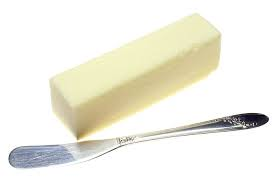 Ingredients
سكر
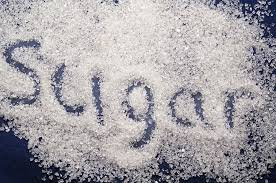 Ingredients
كعكة العجين
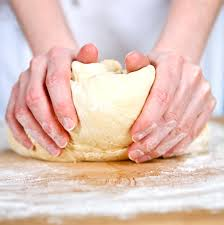 Ingredients
الرشات السكر
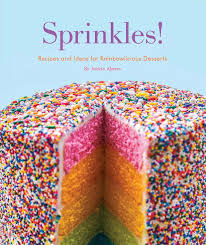